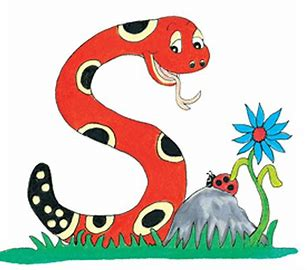 Jolly Grammar 
4b-14
gallery
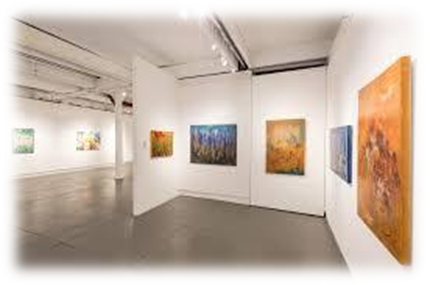 gallery
pottery
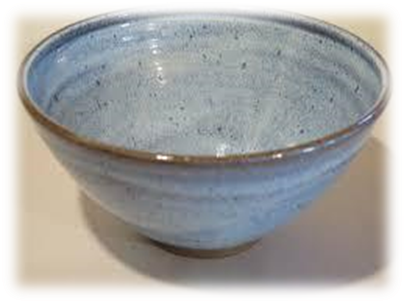 gallery
pottery
archery
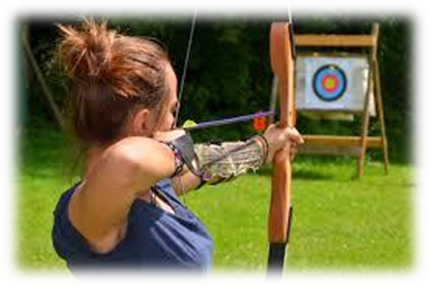 gallery
pottery
archery
lottery
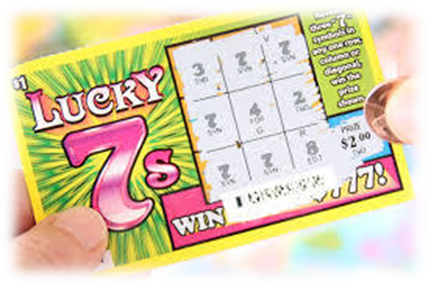 gallery
pottery
archery
lottery
bravery
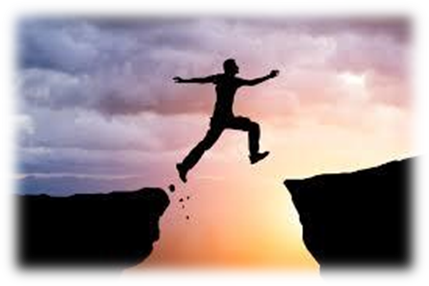 gallery
pottery
archery
lottery
bravery
slavery
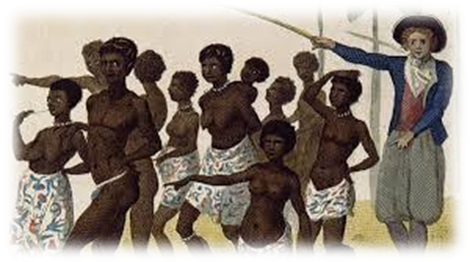 gallery
pottery
archery
lottery
bravery
slavery
7.butchery
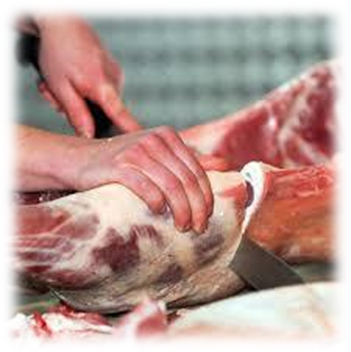 gallery
pottery
archery
lottery
bravery
slavery
7.butchery
8.scenery
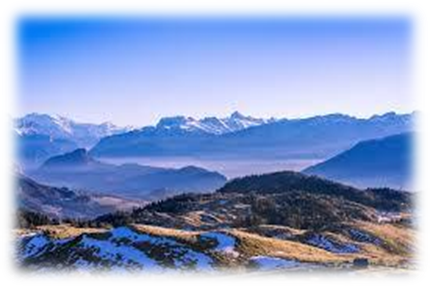 gallery
pottery
archery
lottery
bravery
slavery
7.butchery
8.scenery
9.bakery
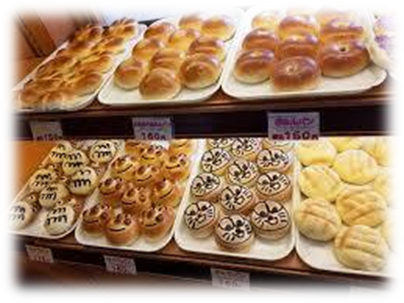 gallery
pottery
archery
lottery
bravery
slavery
7.butchery
8.scenery
9.bakery
10.delivery
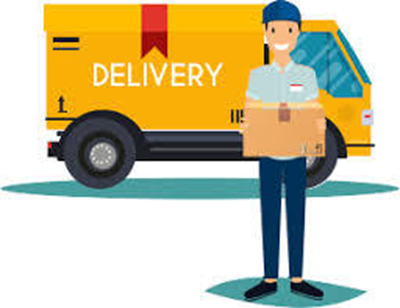 gallery
pottery
archery
lottery
bravery
slavery
7.butchery
8.scenery
9.bakery
10.delivery
11.imagery
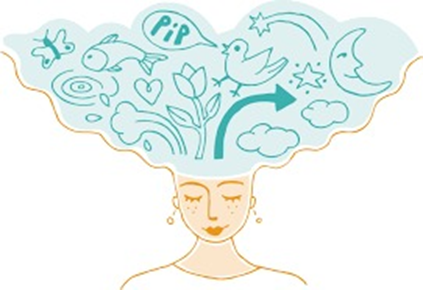 gallery
pottery
archery
lottery
bravery
slavery
7.butchery
8.scenery
9.bakery
10.delivery
11.imagery
12.discovery
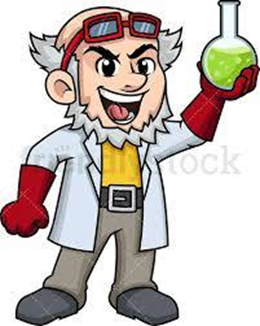 gallery
pottery
archery
lottery
bravery
slavery
7.butchery
8.scenery
9.bakery
10.delivery
11.imagery
12.discovery
13.surgery
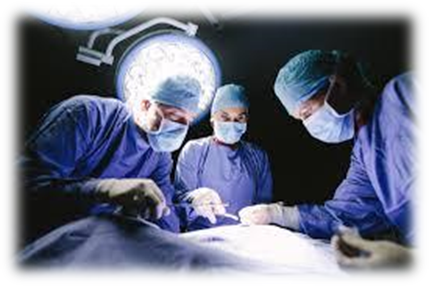 gallery
pottery
archery
lottery
bravery
slavery
7.butchery
8.scenery
9.bakery
10.delivery
11.imagery
12.discovery
13.surgery
14.nursery
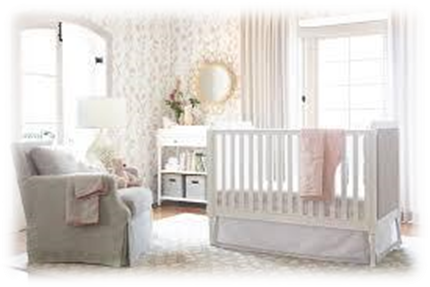 gallery
pottery
archery
lottery
bravery
slavery
7.butchery
8.scenery
9.bakery
10.delivery
11.imagery
12.discovery
13.surgery
14.nursery
15.treachery
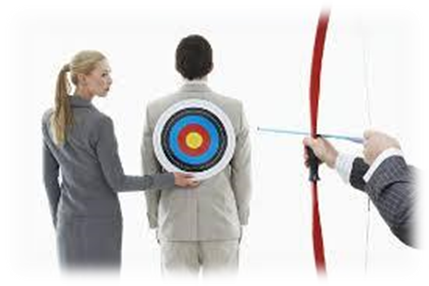 gallery
pottery
archery
lottery
bravery
slavery
7.butchery
8.scenery
9.bakery
10.delivery
11.imagery
12.discovery
13.surgery
14.nursery
15.treachery
16.stationery
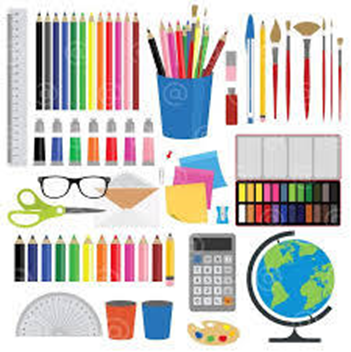 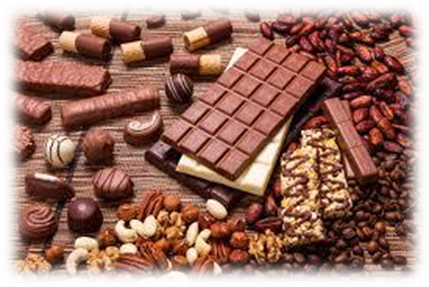 gallery
pottery
archery
lottery
bravery
slavery
7.butchery
8.scenery
9.bakery
10.delivery
11.imagery
12.discovery
13.surgery
14.nursery
15.treachery
16.stationery
17.confectionery
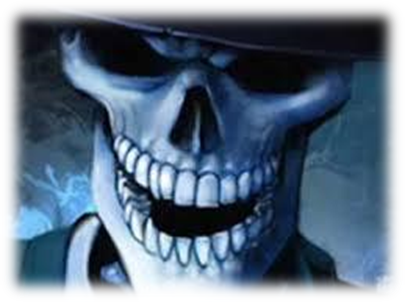 gallery
pottery
archery
lottery
bravery
slavery
7.butchery
8.scenery
9.bakery
10.delivery
11.imagery
12.discovery
13.surgery
14.nursery
15.treachery
16.stationery
17.confectionery
18.skulduggery
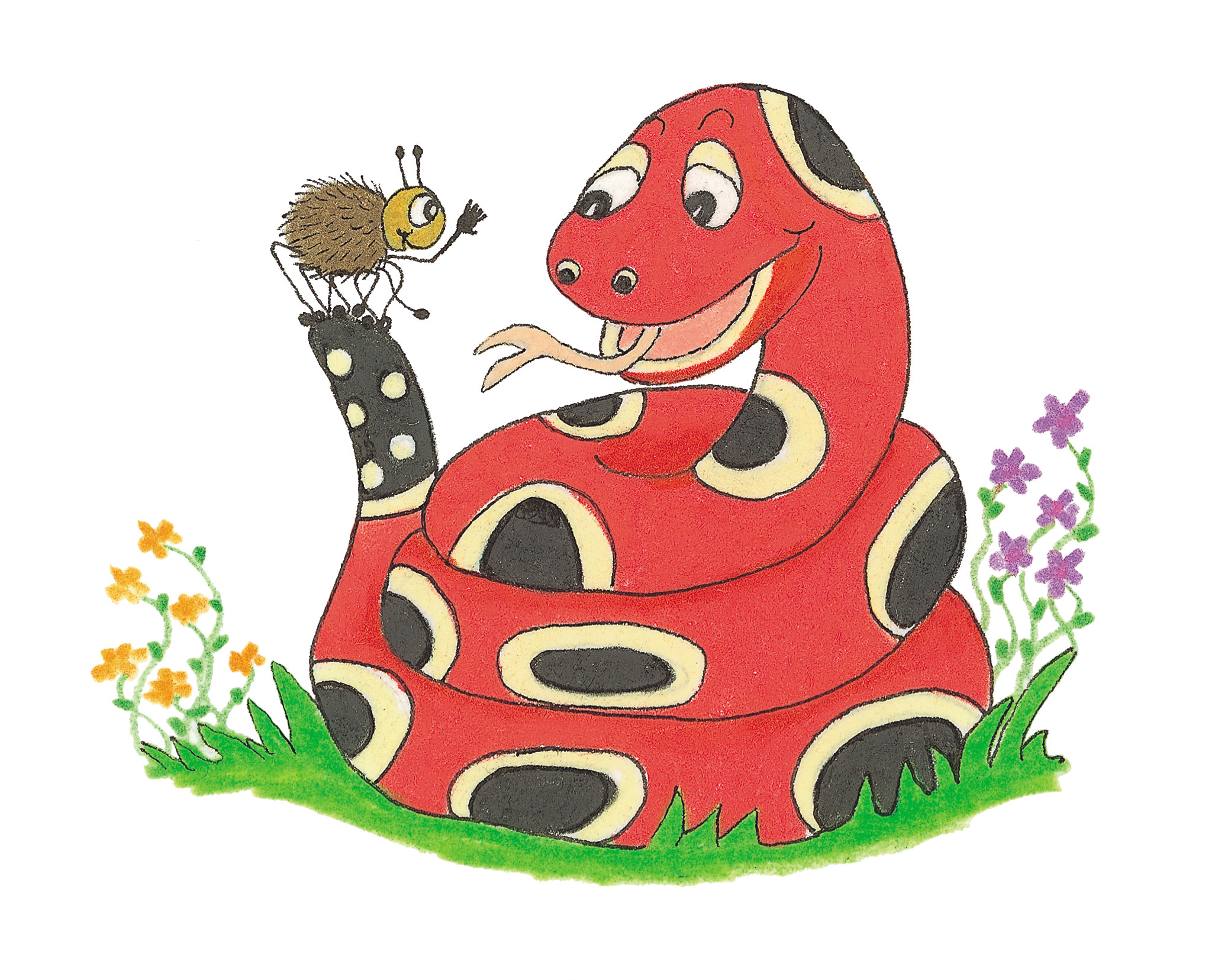 Sentence
She went to the hairdressers.
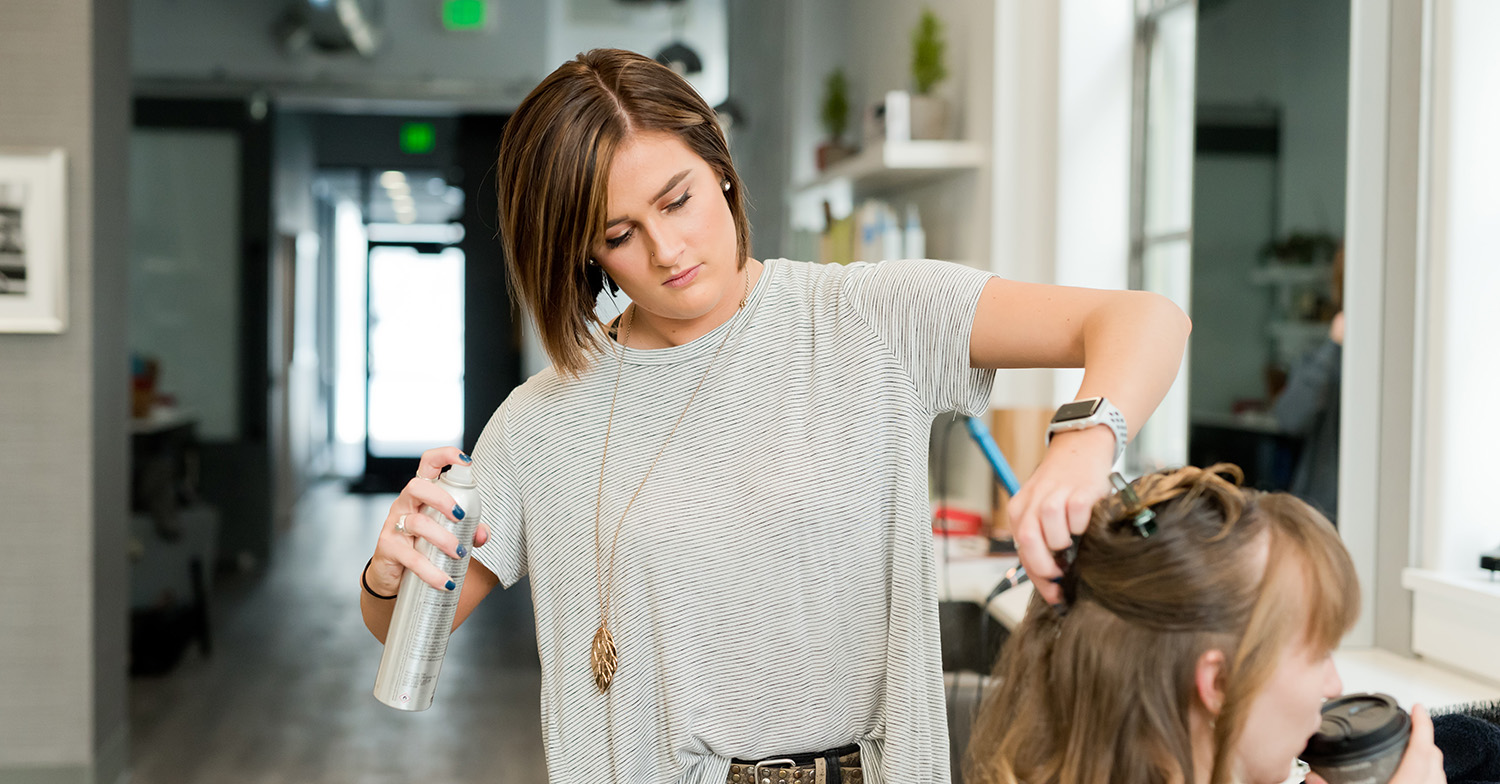 She went to the hairdressers.
full stop
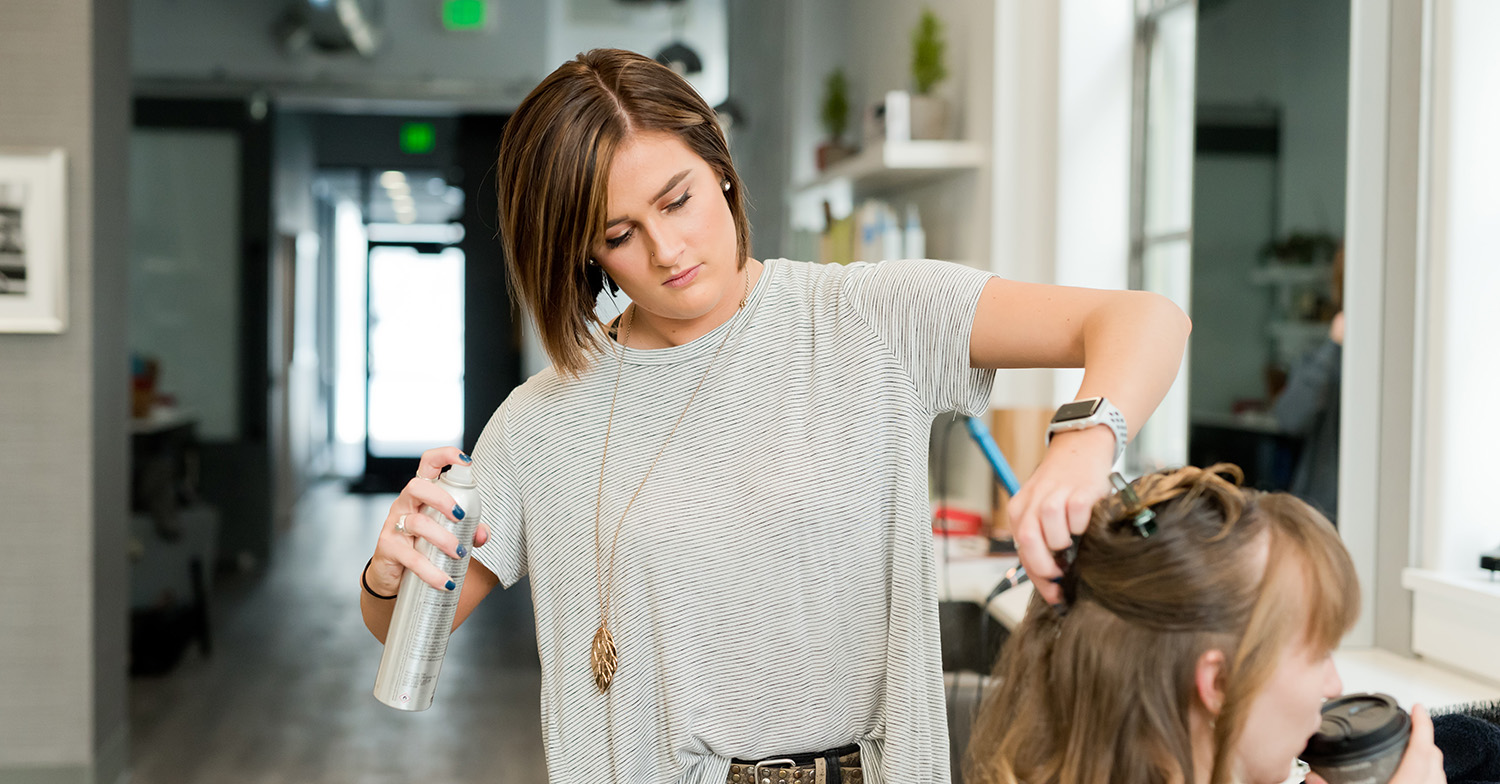 She went to the hairdressers.
verb
full stop
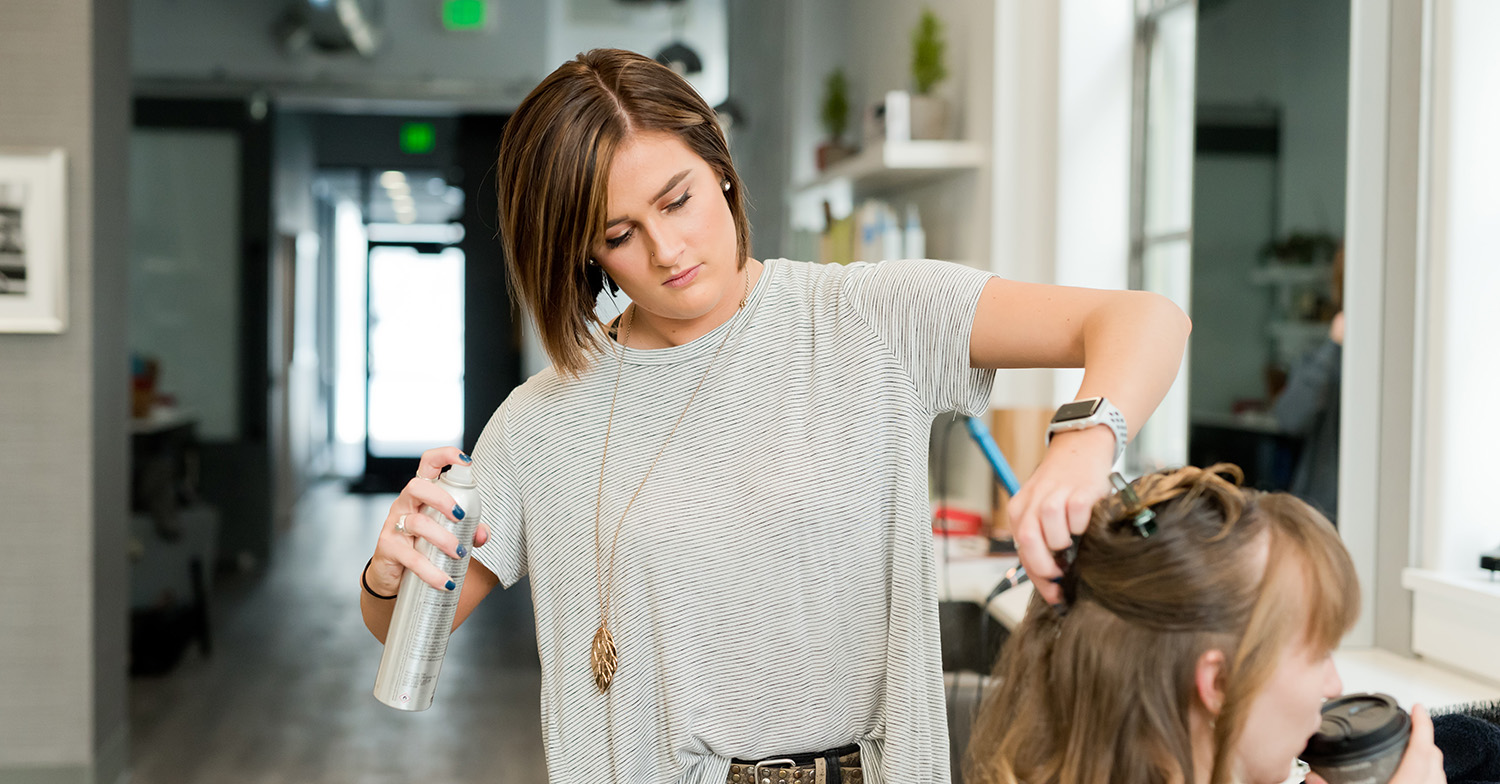 She went to the hairdressers.
verb
full stop
subject
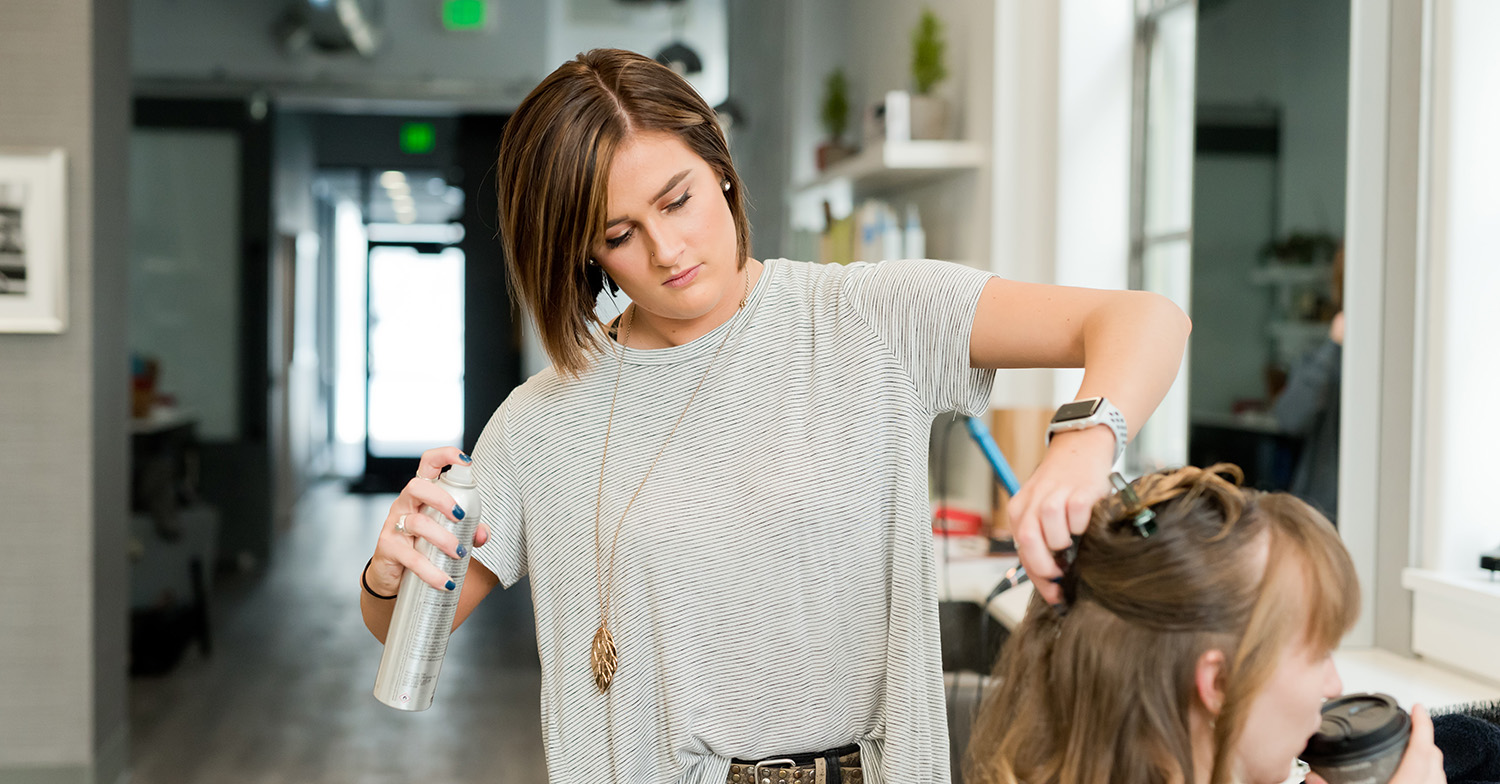 She went to the hairdressers.
verb
full stop
subject
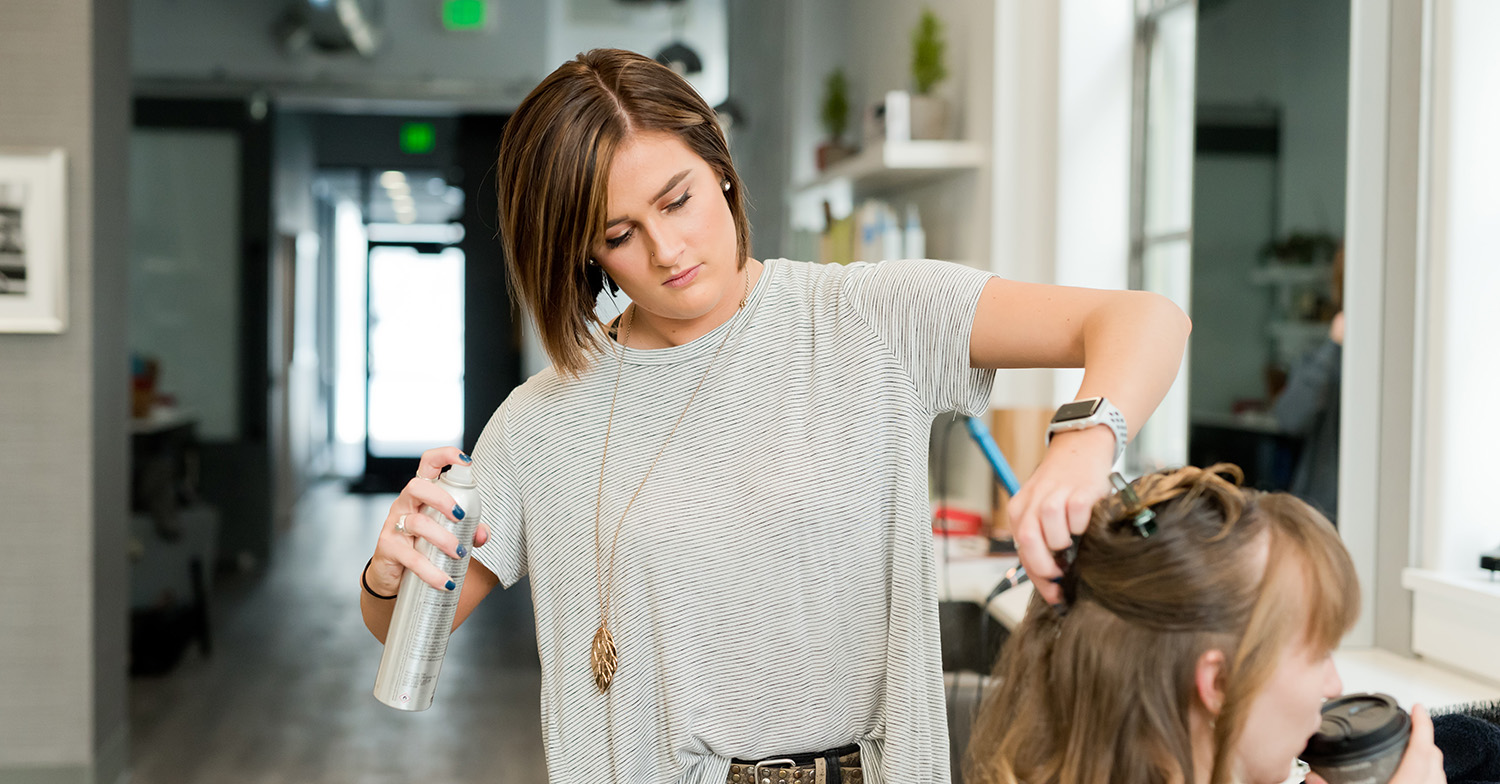 & must make sense
When is the exciting festival?
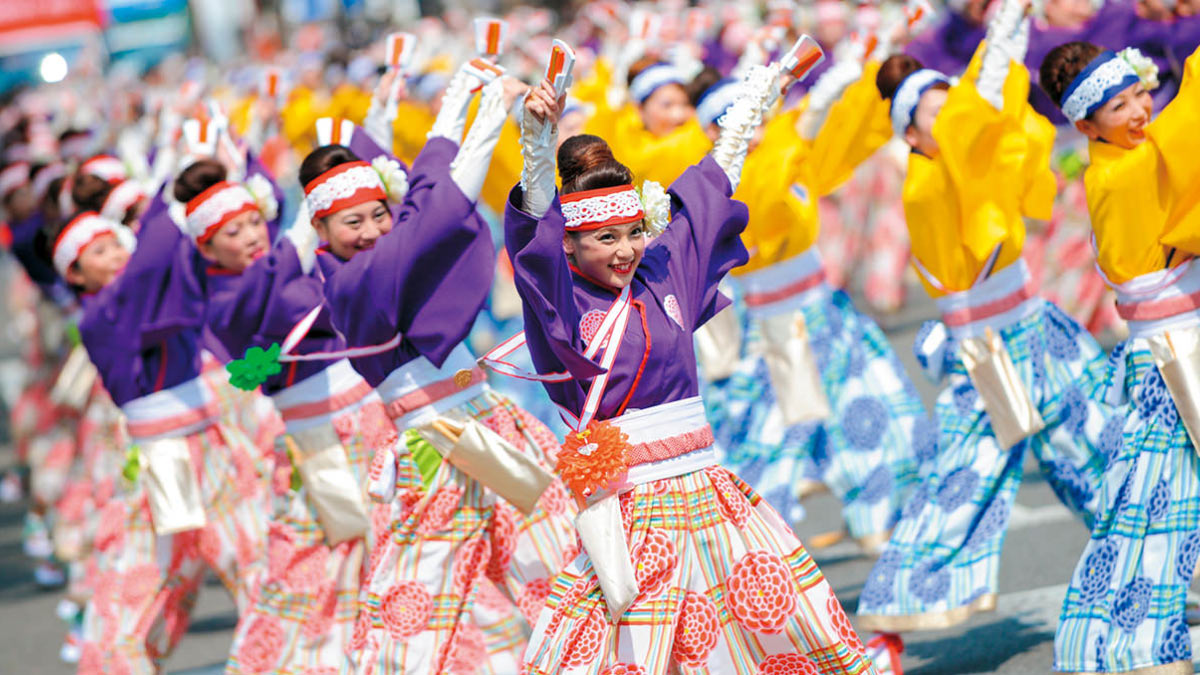 When is the exciting festival?
question mark
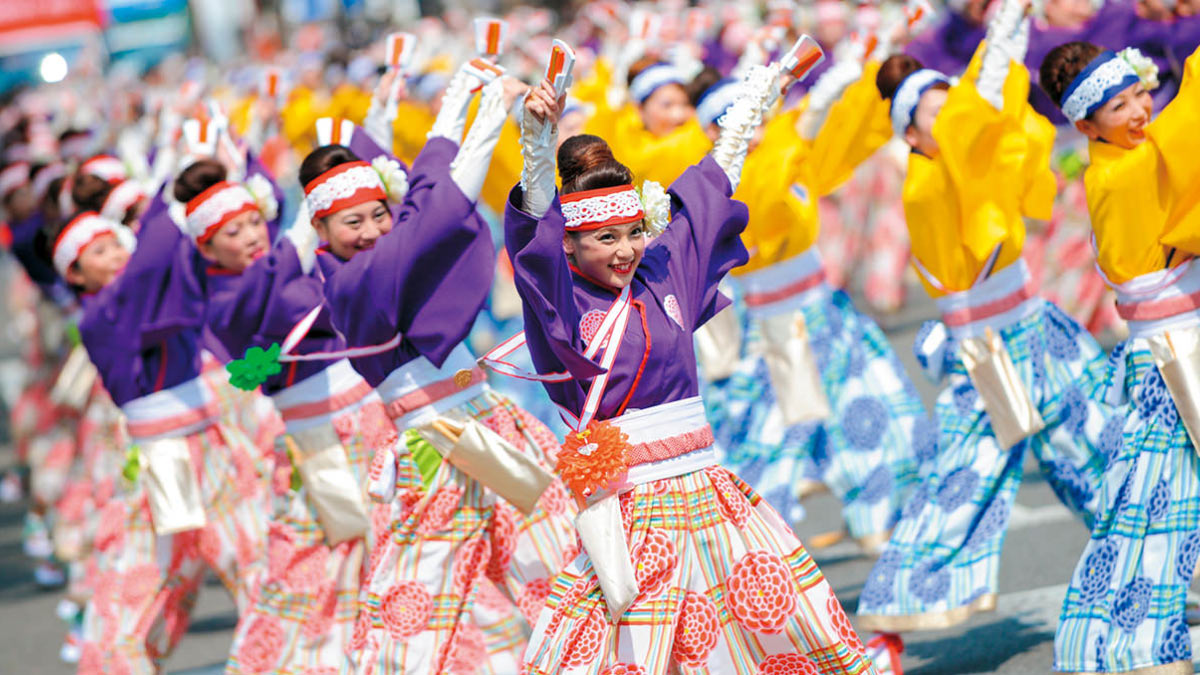 When is the exciting festival?
question mark
question word
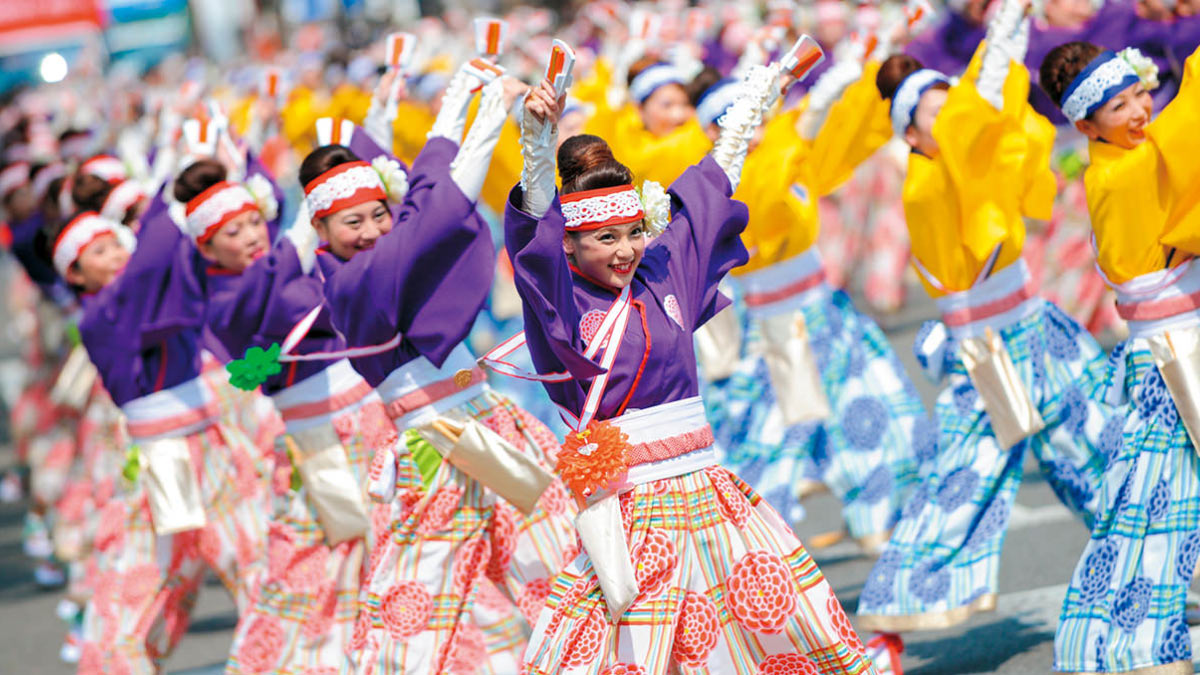 When is the exciting festival?
question word
what
 why
 when
 where
 who
 which
 whose
question mark
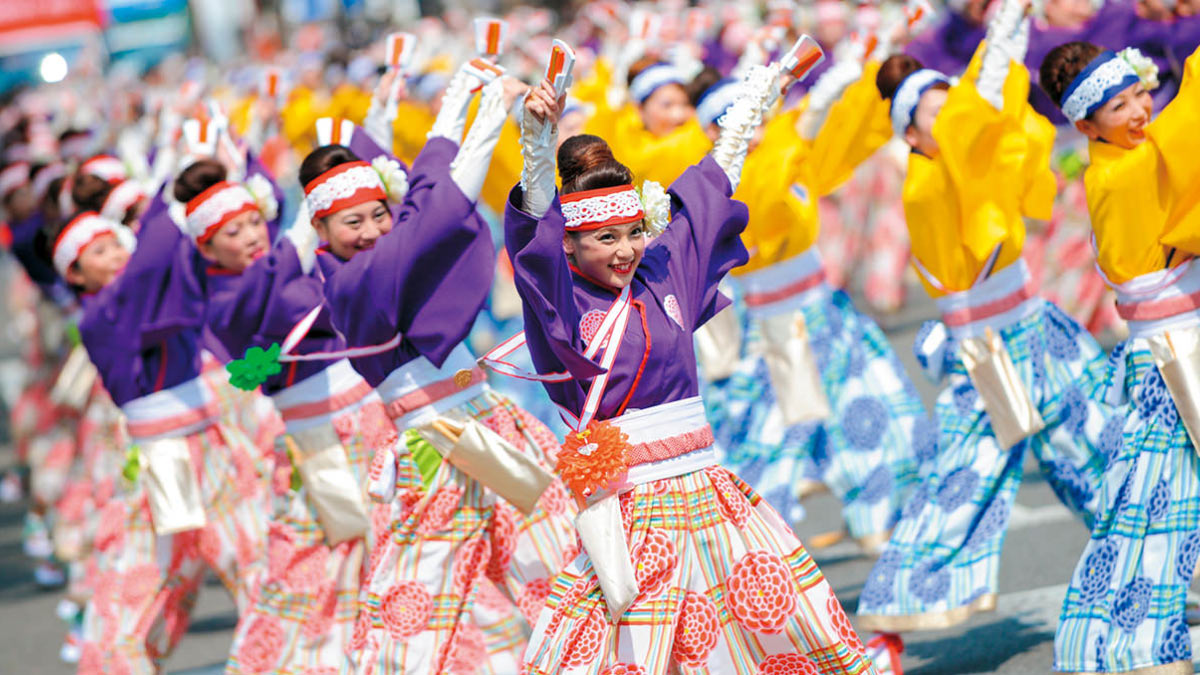 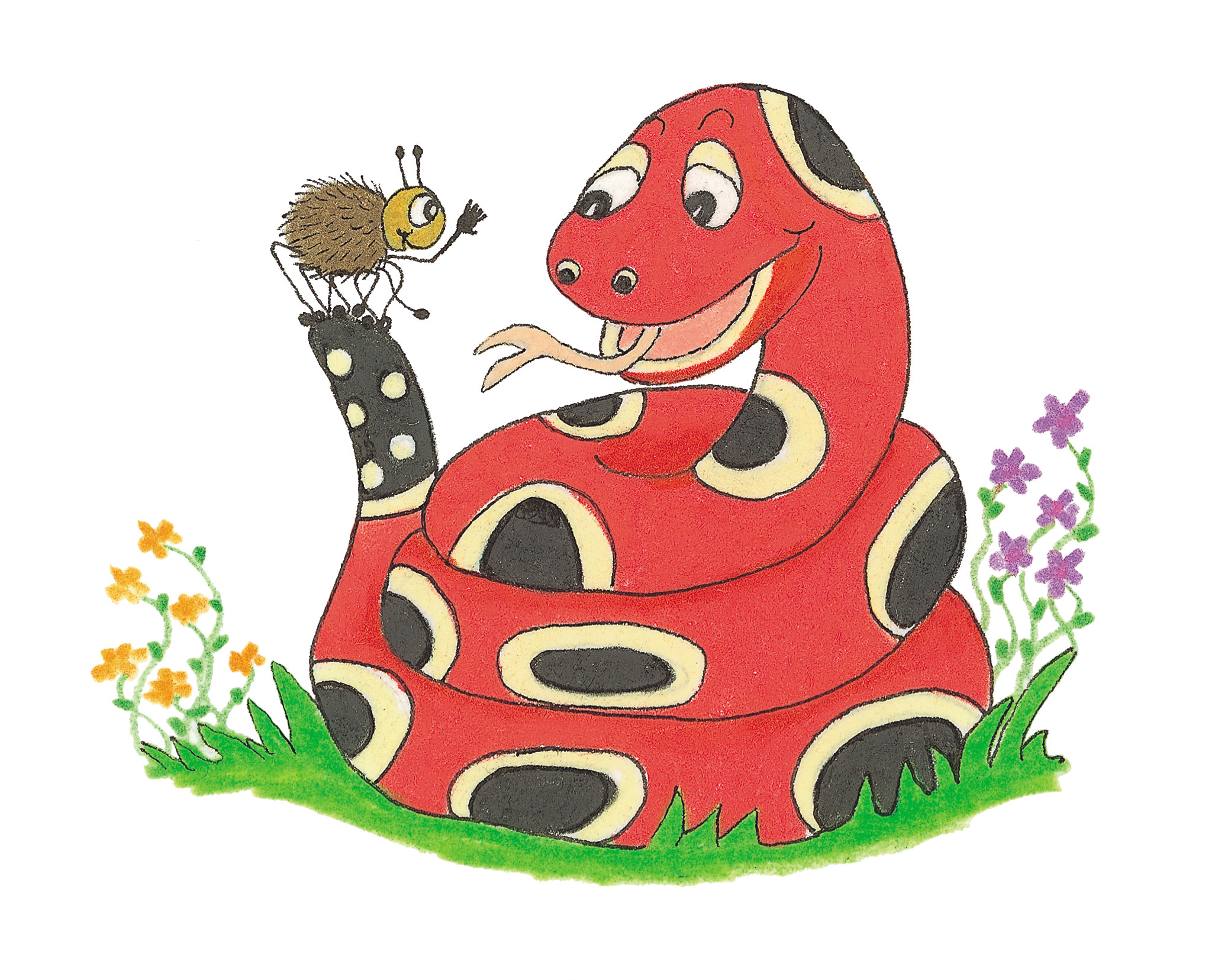 Questions and Statements
The festival is exciting. → statement


When is the festival? → question
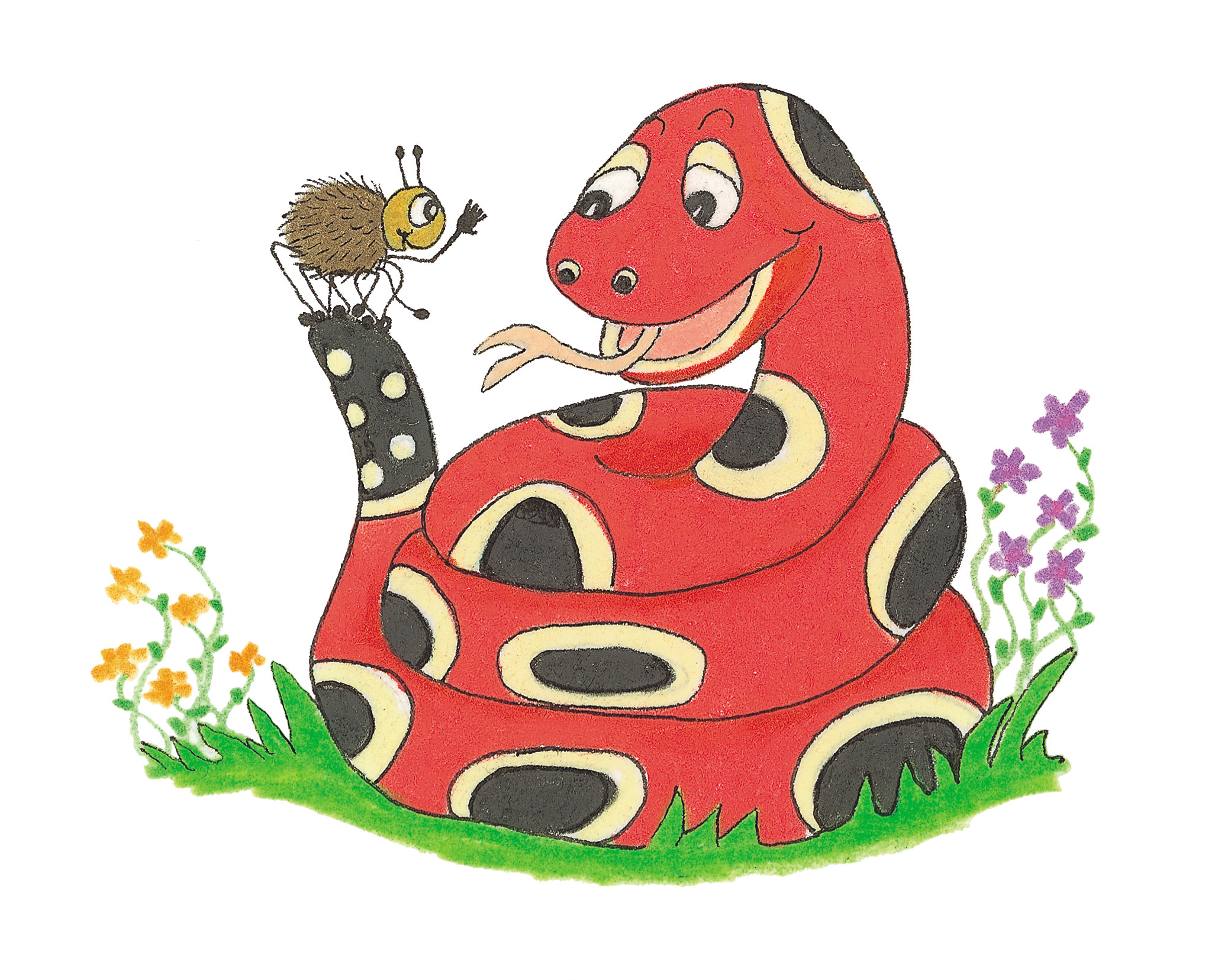 Activity Page 
Questions and Statements
A statement provides information and has a full stop at the end, whereas a question asks for information and ends in a question mark.  Decide whether these sentences are questions or statements, circle any question 
words, and add the correct punctuation.
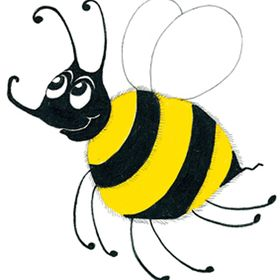 Who wants to go camping this weekend  ?
The fireworks were fantastic.
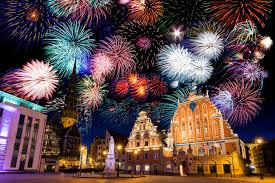 Which shoes do you prefer?
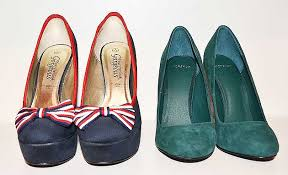 We visited some castle ruins.
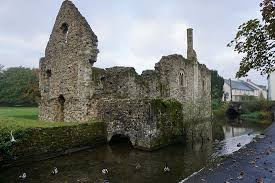 He bought the best violin he could afford.
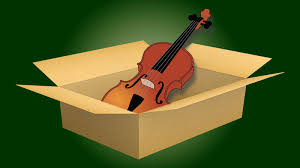 Where does that exotic plant come from?
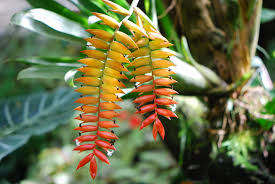 When do you next rehearse your song?
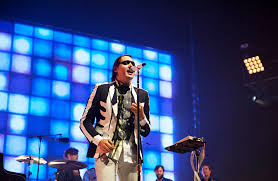 They had a superb meal at the restaurant.
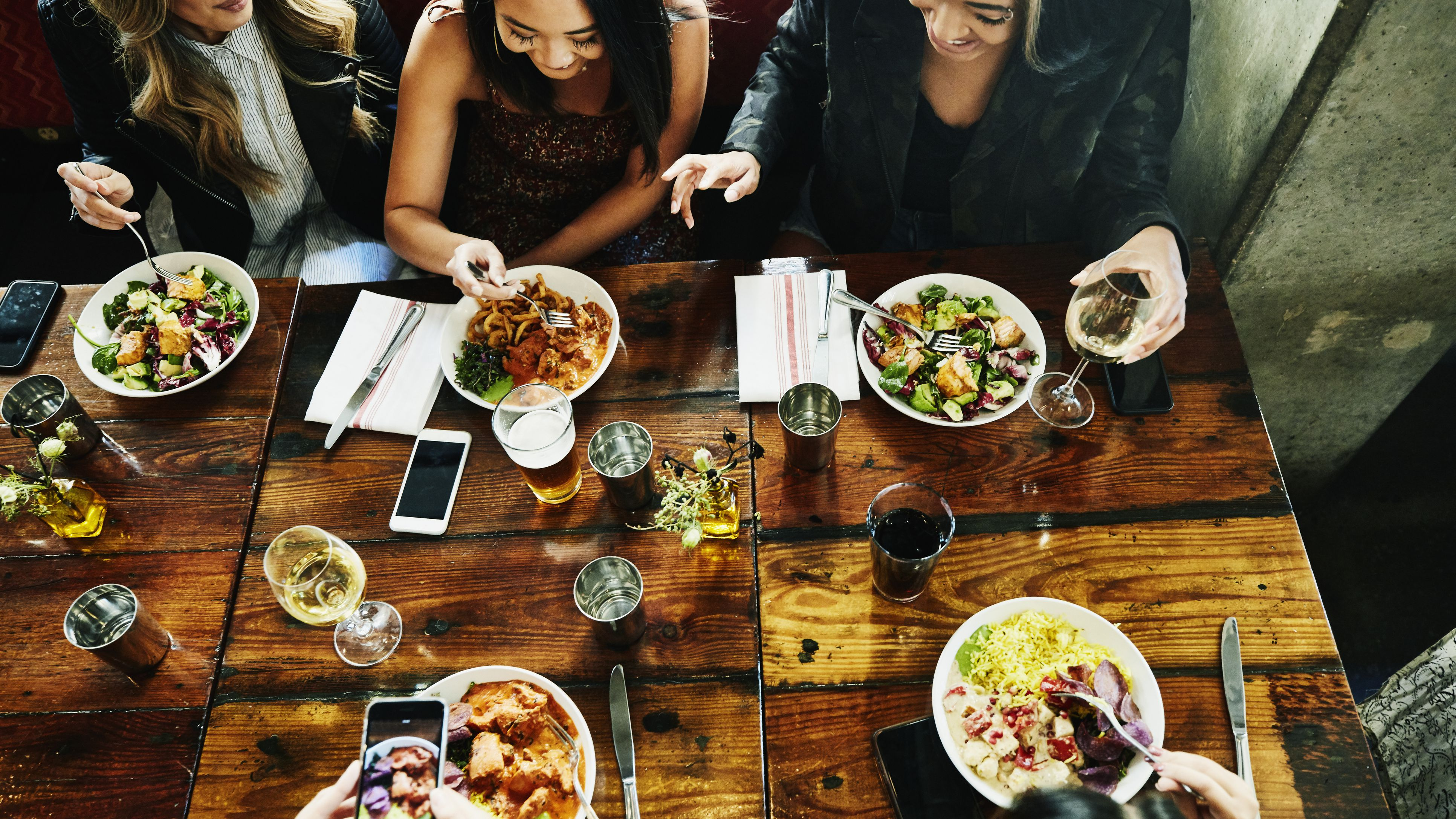 Why did you choose the green dress?
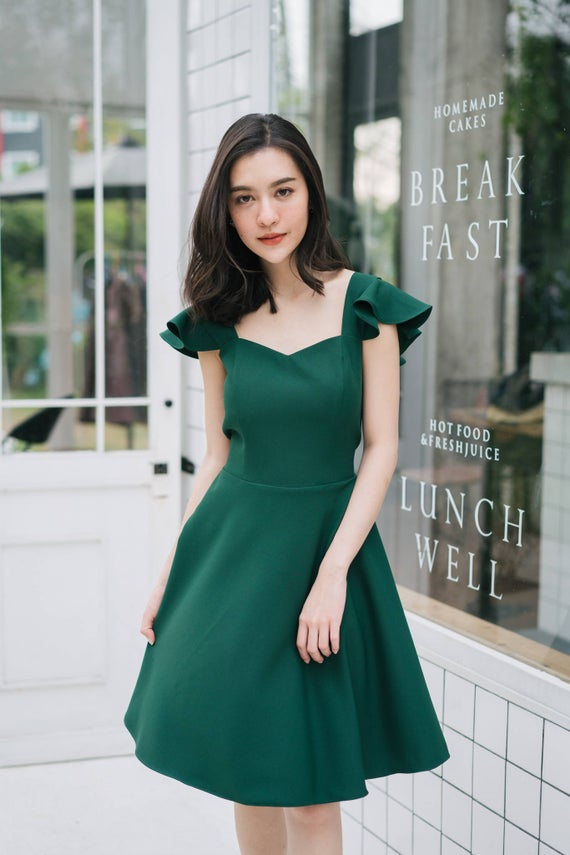 What would you like to do tomorrow?
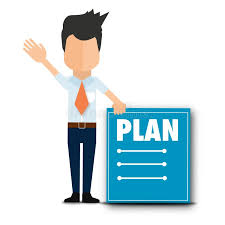 Whose book is this on the table?
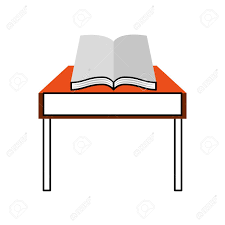 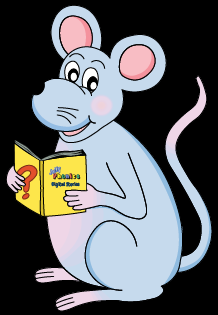 Look at this sentence.
Am I the winner?
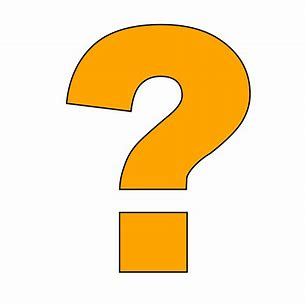 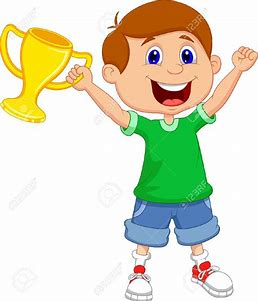 Am I the winner?
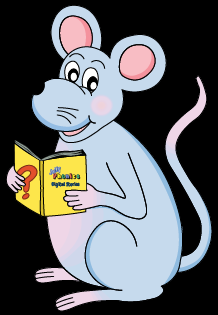 Activity Page
We were very tired yesterday evening.
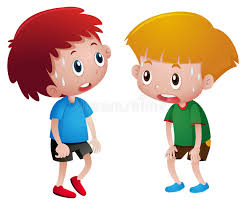 Are the twins the oldest in their class?
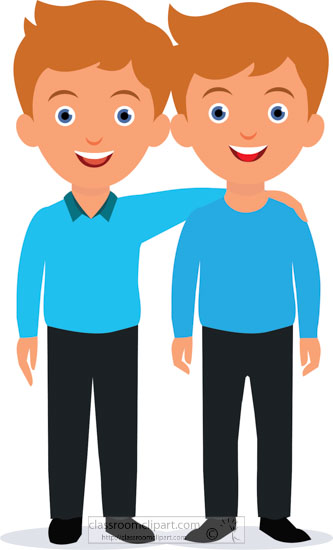 The necklace was very expensive.
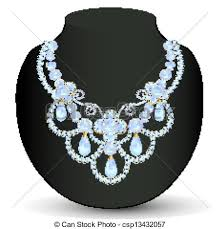 Is the wind strong today?
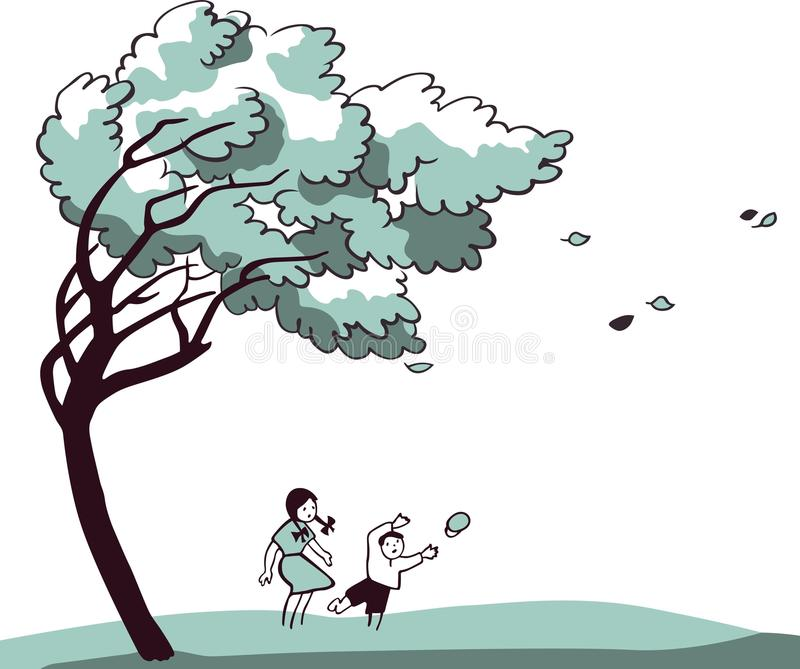 You are frightened of the dark.
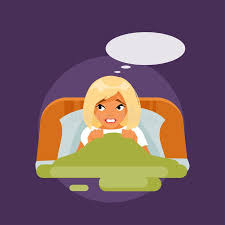 He was in a festive mood.
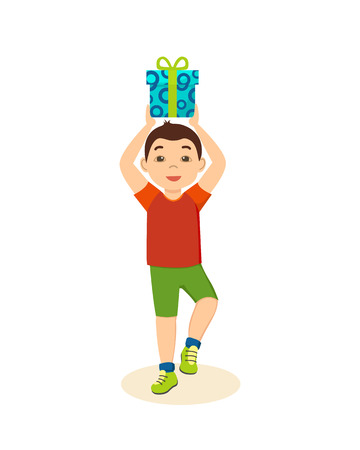 Were you late for school?
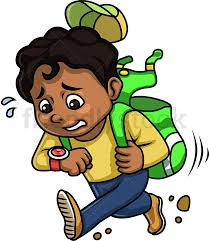 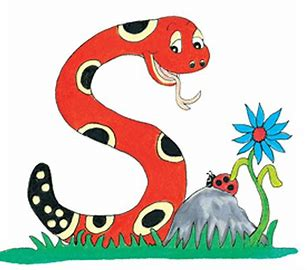 Thank you. 

See you 
next time!